Lesson 35
Future Transportation
WWW.PPT818.COM
Learning Aims
1.To master the useful words and phrases.
2.To understand the meaning of the whole text.
3. Learn to describe future transportaton.
Read loudly.
New words:                         Useful expressions:
 Sam     萨姆                         in the future 在将来        
 hoverboard  飞翔器            from ...to... 从...到...
 smooth   平稳的，平坦的   allow sb. to do sth
 float   漂浮                          允许某人做某事
 transporter 输送器               at the speed of light
 allow  允许                           以光的速度
 form  形式                            all the time 一直
                                         It takes sb. st. to do sth.
                                        花费某人多长时间做某事.
Fill in the blanks.
from
to
1. How far is it ____ Beijing __ Shanghai ( 从...到…) ?
    2.They are working hard _________ ( 一直）.
    3. ___ ____ ___ half an hour ___ ____ his homework yesterday. (昨天做作业花了他半天时间）
    4.Li Ming’s mother ______ ___ ___ ____ (允许他玩）games with us.
    5. He wants to be an actor ________ (在将来).
    6. The new transporter can travel _______________ (以光的速度).
all the time
It
took
him
to
do
allows/
allowed
him
to
play
in the future
at the speed of light
Listen and catch the answers:
1.What type of transportation would Sam like to see in the future?  (     )
a skateboard    B. a hoverboard
2.How long does it take to fly from Canada to China today?  (     )
A. 11 hours             B.  a few seconds
3. What TV shows does Sam like to see? (     )
A.  about cars  and trains     B.  about space and spaceships
B
A
B
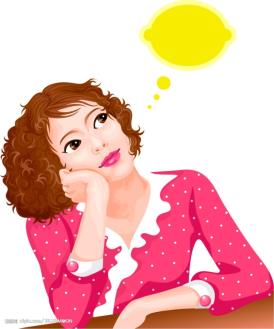 Read the lesson and write true (T) or false (F).
1. A hoverboard would be like a skateboard with wheels. (   )
2. A hoverboard would float in the air. (  )
3. Riding the train from Canada to China takes eleven hours. (   )
4. TV shows about space and spaceships are about the future. (   )
F
T
F
T
Reading:
Hello everyone! My name is Sam.
What type of transportation would I like to see in the future? I would like to see hoverboards. A hoverboard would be like a skateboard, but it wouldn’t have any wheels. It would go really fast and the ride would be very smooth. How would a hoverboard float? I have no idea! But it would be great! I hope someone will invent one in the future. 
Maybe someone will invent a transporter, too. A transporter would send you from one place to another very very quickly.  Today it takes eleven hours to fly from Canada to China. But with a transporter, it would take just a few second. A transporter would allow you to travel at the speed of light.
I like to watch TV shows about space and spaceships. The shows are about the future ,not about today !In these shows ,people use new forms of transportation all the time.
Read the text again and fill in the blanks.Then retell the story.
Sam wants to see hoverboards_________ (在将来）. It would be like a ______, but it wouldn’t have any ____. He also wants to see transporters. It would send you ___ one place  ___ another place very quickly. It would __ you __ travel ____________ (以光的速度）. He likes watching TVshows about ____ and _____.In these shows , people use new forms of transportation _________.
in the future
skateboard
wheels
from
to
allow
to
at the speed of light
spaceships
space
all the time
Writing：Use your imagination to write about a new kind of transportation.
Sc write some phrases about future transportation.
Sb write a short composition with 30 words according to the text.
Sa write a passage with 50 words in their own words.
Summary
ⅠNew words : 
  Sam,hoverboard, smooth, float, transporter, allow, form.
 ⅡUseful phrases:
   in the future, allow sb. to do sth, at the speed of light, all the time, from…to…
 Ⅲ Talk about future transportation.
1. C write important words and phrases.
  2. B do Ex.1 in the exercise book.
  3. A do Ex.2 in the exercise book.
Homework: